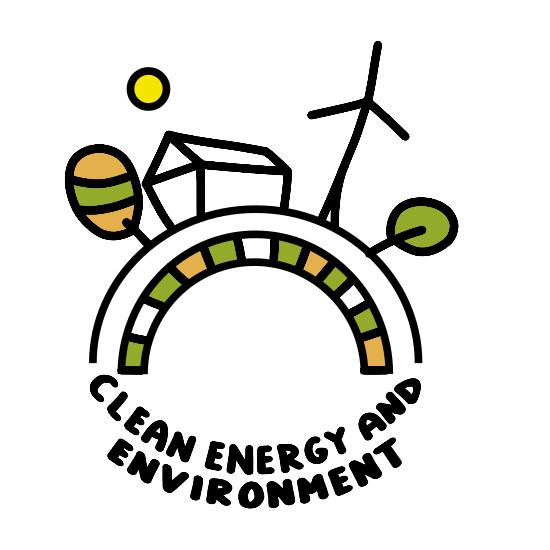 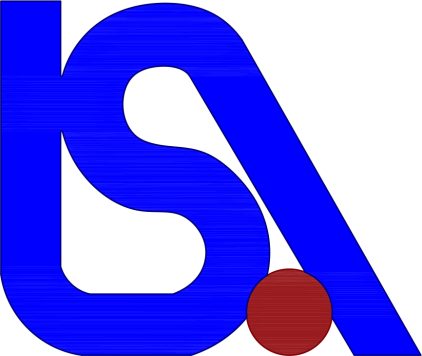 LICEO SCIENTIFICO E. AMALDI
BITETTO (BA)
A European green goal: clean energy and environmental sustainability against climate change
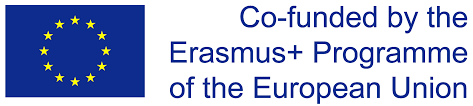 MAN AND ENVIRONMENT: A SINGLE ACTION CAN MAKE THE DIFFERENCE
Environmental degradation is worrying humanity only now because the planet is becoming more and more unlivable.
Unfortunately it was the man who caused all this and is continuing to do so.
In today’s society, waste and  the problem of its proper disposal represent a danger for the future of the ecosystem, man's health and the Earth in general.
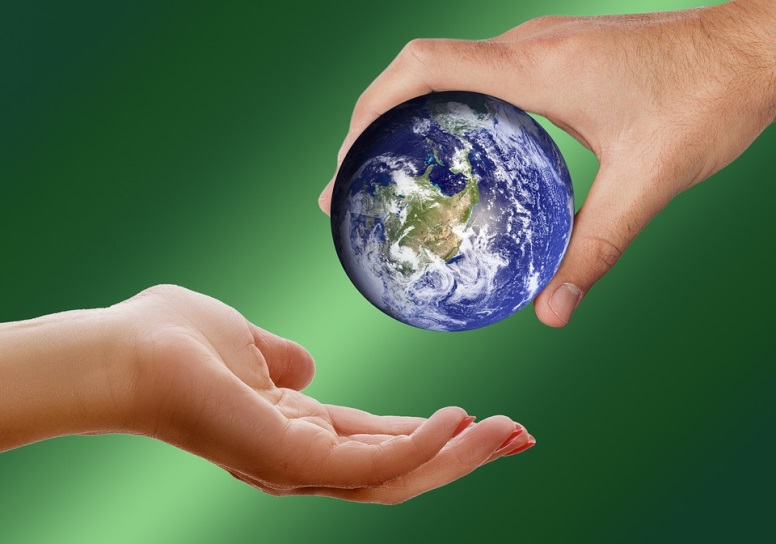 It has been estimated that between 60% and 80% of marine pollution is caused by plastic.
Million tons of plastic bags, bottles and other rubbish produce poisonous substances in our oceans
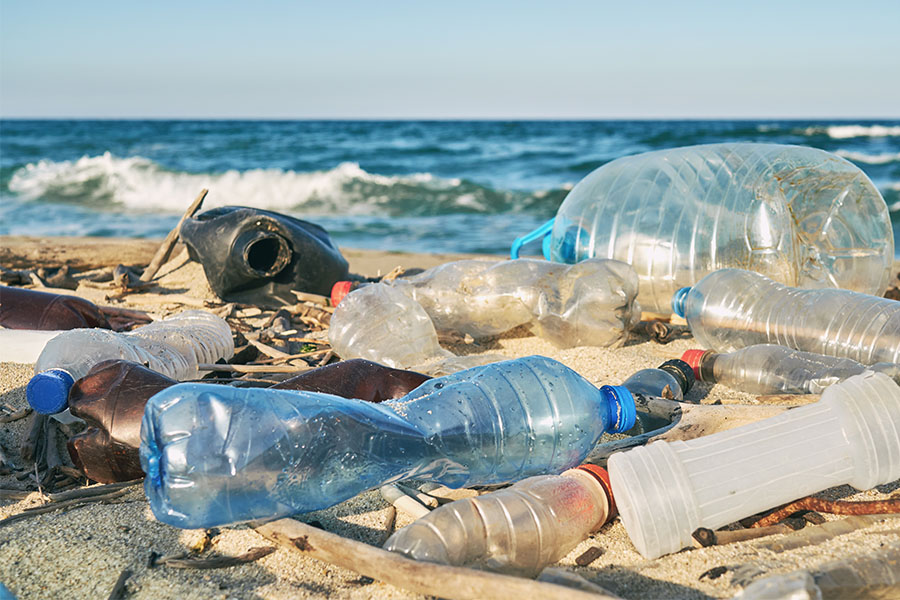 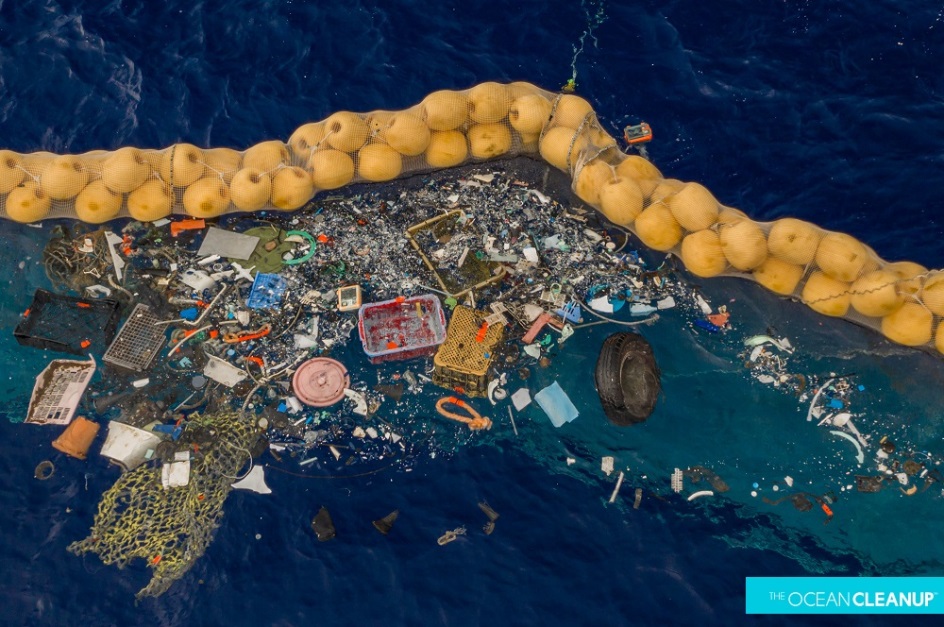 We are familiar with images of birds and sea creatures being killed by plastic they have swallowed or swum into.
Here are a few actions we can take all to help ease the problem
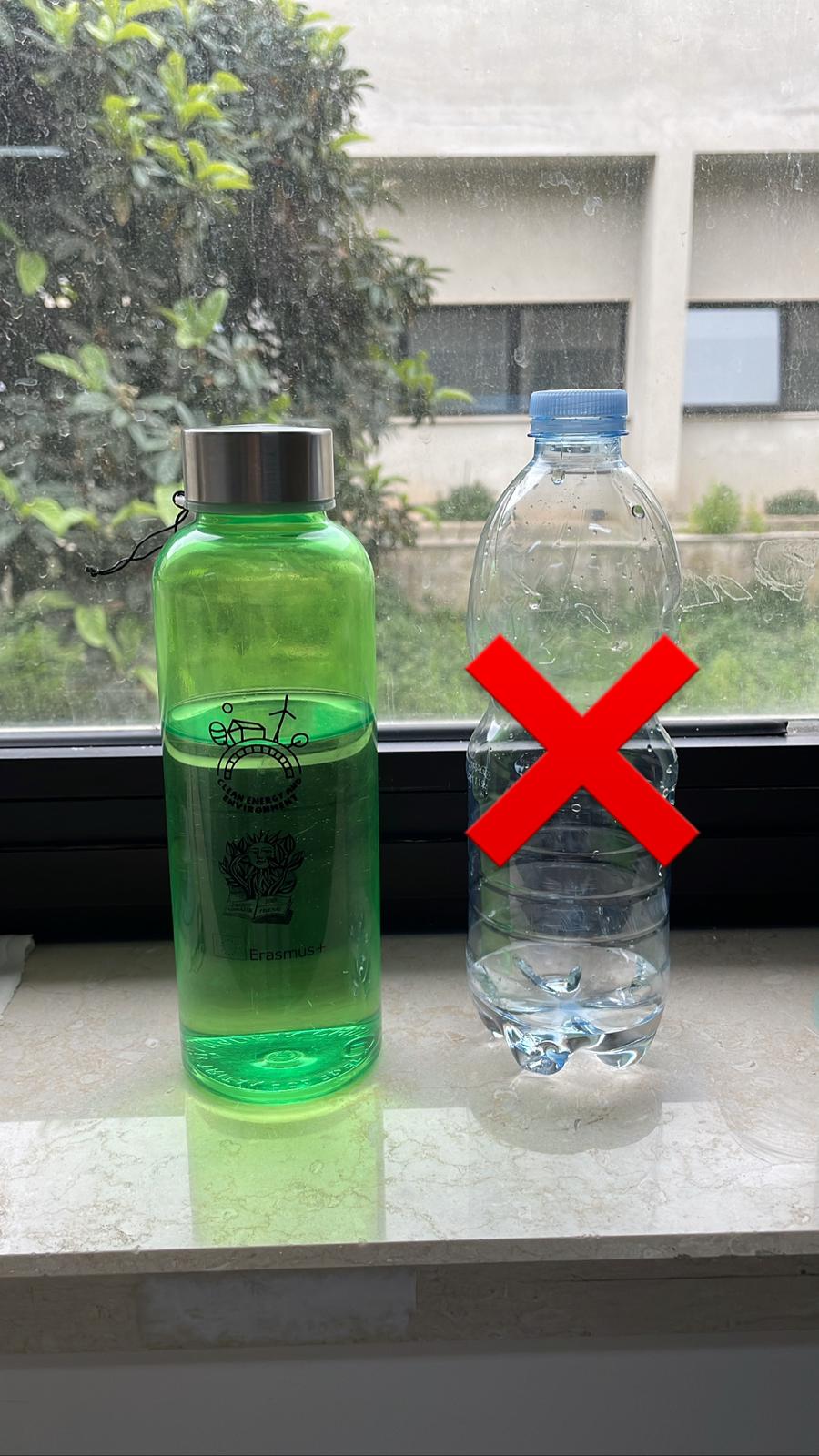 Use recyclable items
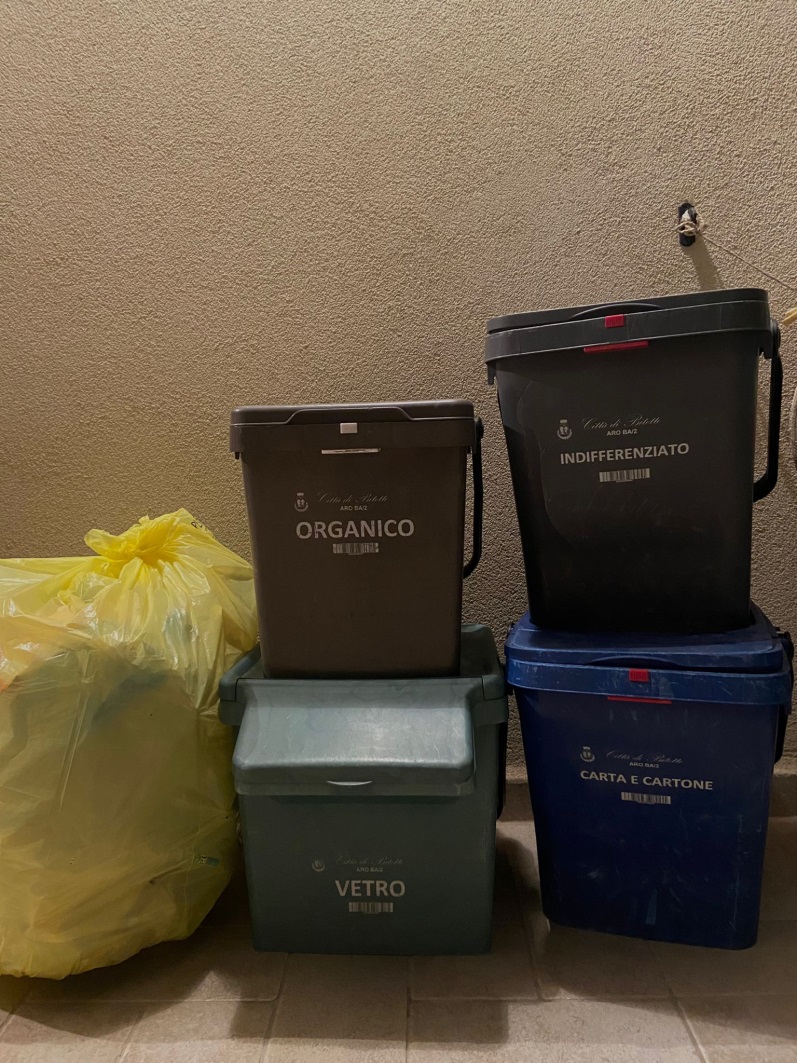 Make separate collection
Buy food without plastic packaging
Even at school it  is important to separate  waste
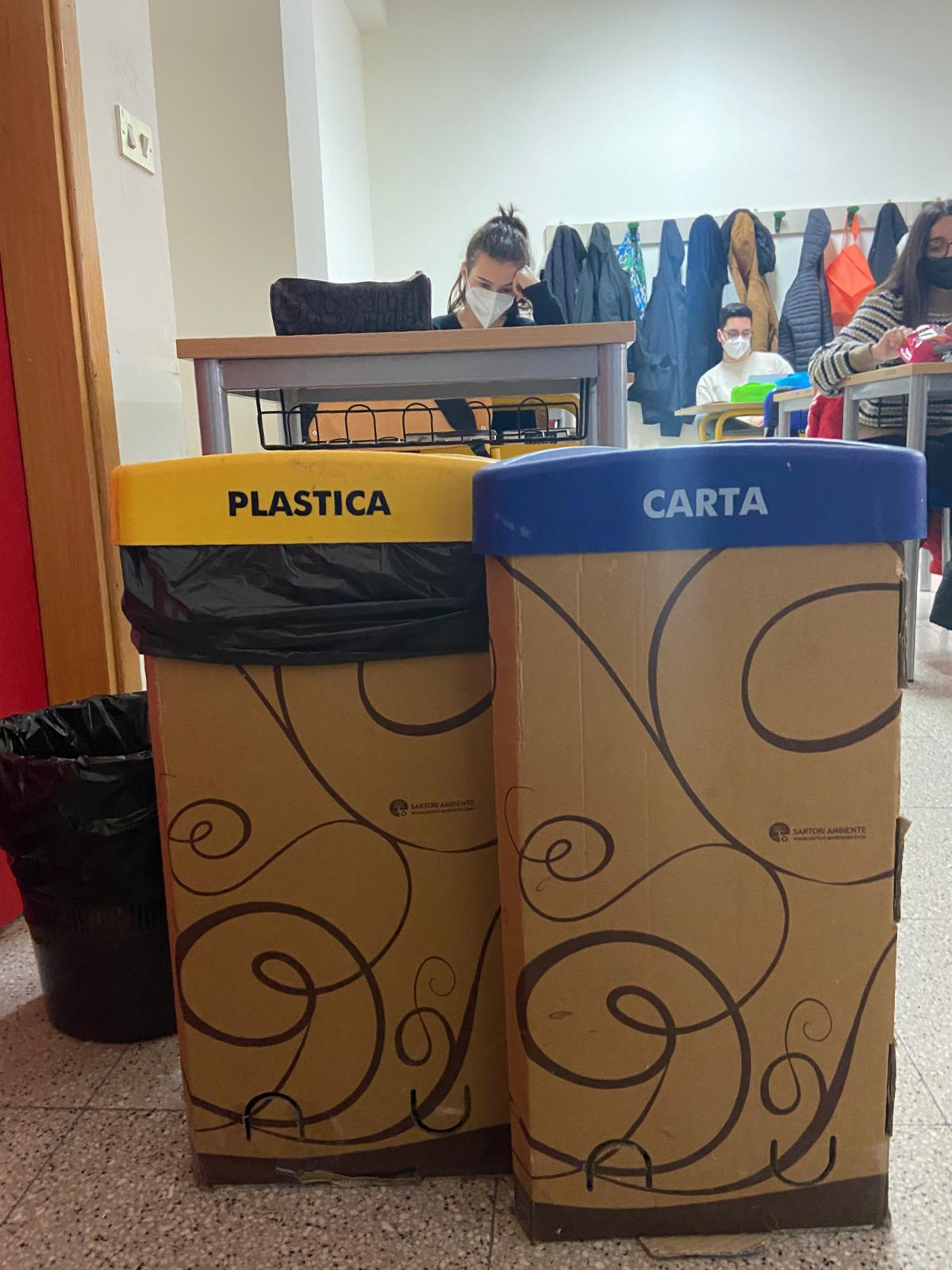 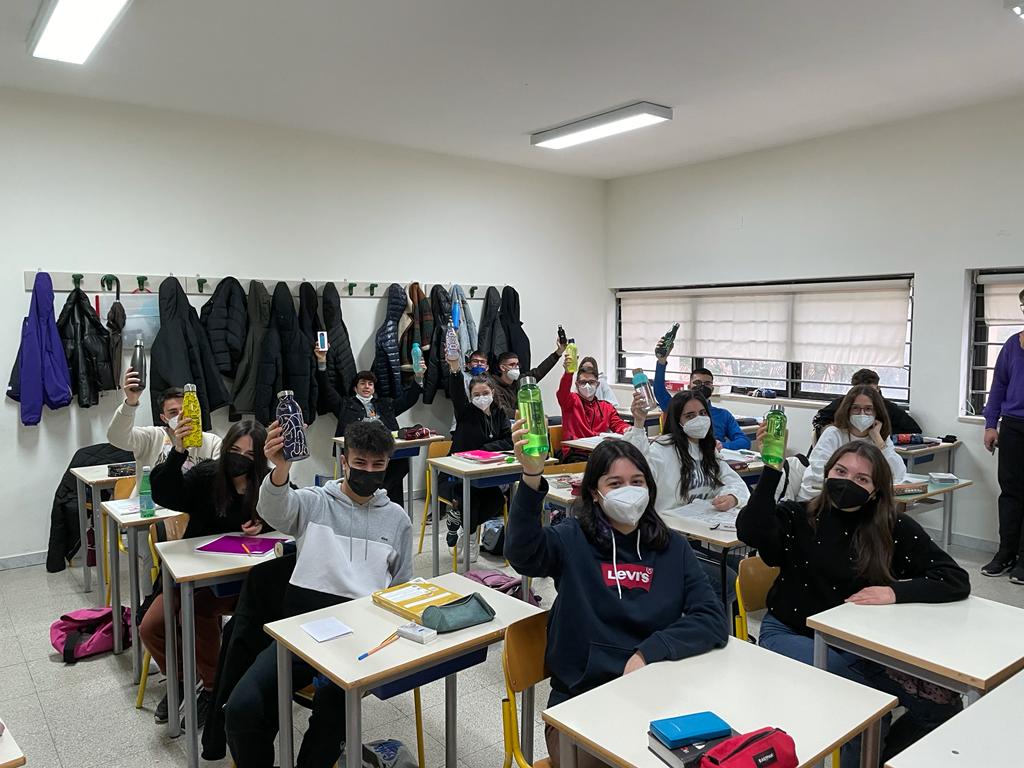 ONLY WITH THE HELP OF EVERYONE WE CAN MAKE THE DIFFERENCE